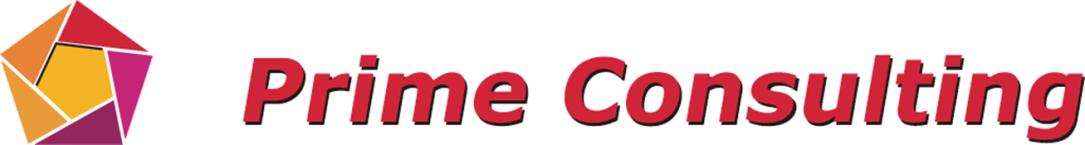 АКТУАЛИЗИРАН ДОКУМЕНТ ЗА ИЗПЪЛНЕНИЕТО НА ОБЛАСТНАТА СТРАТЕГИЯ ЗА РЕГИОНАЛНО РАЗВИТИЕ НА ОБЛАСТ БЛАГОЕВГРАД 2018-2020
Изготвил: Прайм Консултинг ЕООД
Причини за актуализация на стратегическия документ
Промени в секторни стратегии и програми, влияещи върху изпълнението на областната стратегия - осигуряване на съответствие с промените в националните секторни политики;
Промени в свързаното национално законодателство или в законодателството на ЕС; 
Промени в териториалния обхват на районите за целенасочена подкрепа.
Резултати от междинната оценка:
Осигуряване на вътрешната съгласуваност между приоритетите и мерки;
Осигуряване на съответствие между критериите за оценка и приоритети и мерки и определяне на базови и целеви стойности на индикатори за наблюдение и оценка.
Обхват на Актуализираният документ
Цели и приоритети за развитие на област Благоевград за периода 2014-2020;
Обща оценка на необходимите ресурси за постигане на целите на стратегията;
Териториален обхват на районите за целенасочена подкрепа;
Критерии за оценка на изпълнението на стратегията.
С оглед на промените в ЗРР от 2016 г., в Областната стратегия за регионално развитие на област Благоевград са включени две нови части:
Мерки и средства за реализация на дейности в районите за целенасочена подкрепа;
Насоки и мерки за развитие на териториалното сътрудничество.
Стратегическа цел 1. „Развитие на конкурентоспособна и съвременна икономика базирана на знанието и съвременните технологии, традициите и наличните ресурси“
Приоритет 1. „Стимулиране на икономическото развитие“
Осигурено е съответствие на Мярка 1.1. „Създаване на устойчива, качествена и привлекателна среда развитие на бизнеса“ със „Стратегията за развитие на електронното управление в Р. България“;
Допълнен е обхвата мярка 1.3. „Стимулиране прилагането на съвременни технологии и иновации“ в съответствие „Иновационните стратегии за интелигентна специализация“;
Мярка 1.4 и 1.5 са обединени в една мярка, насочена към развитие на горското и селско стопанство и диверсификация на икономиката на селските райони.
От обхвата на мярка „Осигуряване на техническа и инженерна инфраструктура“ отпадат задачите свързани с енергийната ефективност и административните услуги, тъй като те са функционално свързани с мярка 1.1 и мярка 1.7;
От приоритета отпада мярка 1.9 „Подпомагане развитие на младежта и тяхната пазарна реализация“, тъй като е функционално свързан с част от мярка 2.1 към Приоритет 2
Стратегическа цел 2. "Цялостно повишаване качеството на живот на населението в област Благоевград"
Приоритет 2. "Подобряване качеството на живот в област Благоевград"
В обхвата на мярка 2.1 „Подобряване качеството на живот чрез развитие на човешкия потенциал“ е включена мярка 1.9 „Подпомагане развитие на младежта и тяхната пазарна реализация“;
Предeфиниране на мярка 2.3 "Подобряване и диверсификация на институционална среда за предоставяне на социални услуги", като към нея е включена мярка 2.2. "Осигуряване на техническа и инженерна инфраструктура за предоставяне на социални услуги". Промяната е продиктувана от логическата обвързаност между двете мерки. Новото наименование на мярка 2.2 е „Подобряване и развитие на социалните услуги и образователната система“;
Отпадане на мярка 2.4 "Повишаване качеството на обществена и административна среда", тъй като обхвата на мярката дублира задачи попадащи в рамките на Мярка 1.1. "Създаване на устойчива, качествена и привлекателна среда развитие на бизнеса" и Мярка 1.6. "Развитие на сектор Енергетика";
Мярка 2.5 „Опазване и развитие на природното, културно и историческо наследство“ и мярка 2.6 „Екологично развитие и биоразнообразие“ са обединени в обща мярка 2.3 "Опазване и възстановяване на околната среда и съхраняване на културното и историческото наследство", тъй като имат сходен обхват в частта опазвана на околната среда.
Стратегическа цел 3. "Развитие на туризма, като стратегически отрасъл за областта, при използване на наличните природни, културни, исторически и други ресурси"
Приоритет 3. "Развитие на туризма"
Промените касаят осигуряване на съответствие със  Стратегия за устойчиво развитие на туризма в България 2014-2030. Допълненият обхват на двете мерки по Приоритет 3, е както следва:
Мярка 3.1. „Реализиране на съвместна стратегическа и инвестиционна програма за изграждане и развитие на туристически обекти в областта“ – включени са дейности за стимулиране на партньорството и сътрудничеството между публичните власти и представителите на туристическата индустрия за реализиране на съвместни инициативи в областта на туризма;
Мярка 3.2. „Създаване и развитие на диверсифициран туристически продукт в областта“  - включени са дейности за осигуряване на безопасност и сигурност на потребителите на туристически услуги.
Стратегическа цел 5. „Подобряване качеството на взаимодействие между администрацията, бизнеса и гражданското общество, с цел постигане на по-добри резултати в областите на интервенция“
Приоритет 5. „Координирано правене на политики“
Разширен е обхвата на Мярка 5.3. „Координация при усвояване на средствата от ЕС, на регионално и местно равнище“ за осигуряване на съответствие със Стратегията за развитие на държавната администрация 2014-2020 г.

Включени са дейности за  подобряване на професионалните компетенции на служителите на националните и местни администрации на територията на област Благоевград.
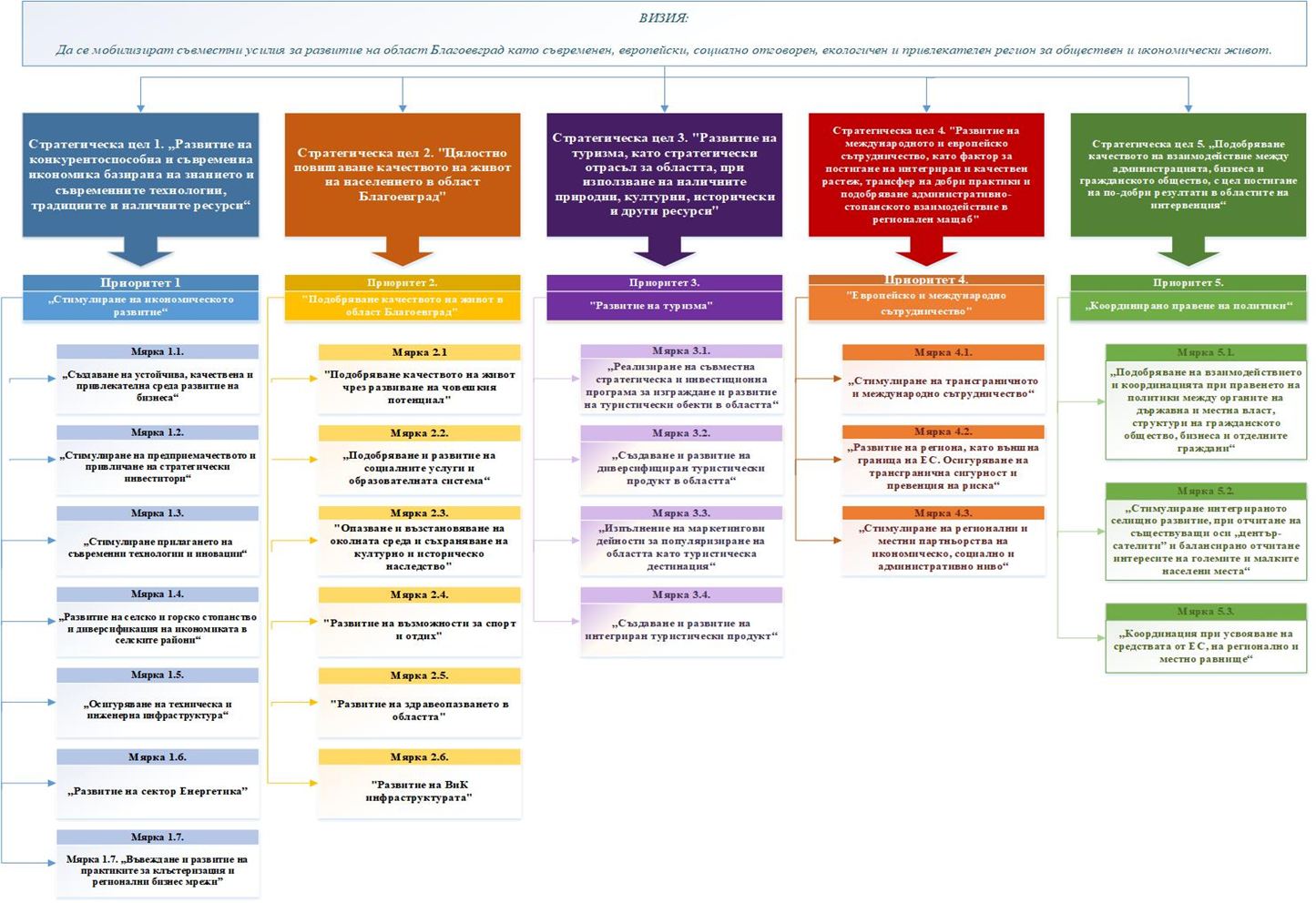 ОБЩА ОЦЕНКА НА НЕОБХОДИМИТЕ РЕСУРСИ ЗА ПОСТИГАНЕ НА ЦЕЛИТЕ НА СТРАТЕГИЯТА
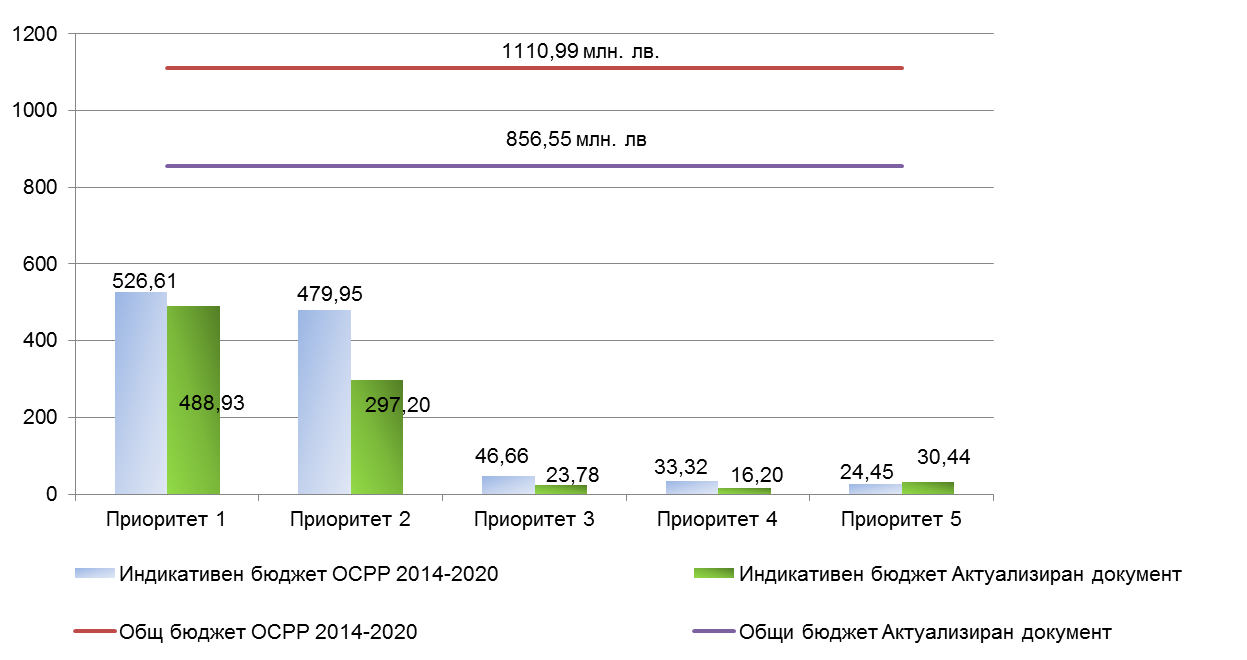 ТЕРИТОРИАЛЕН ОБХВАТ НА РАЙОНИТЕ ЗА ЦЕЛЕНАСОЧЕНА ПОДКРЕПА
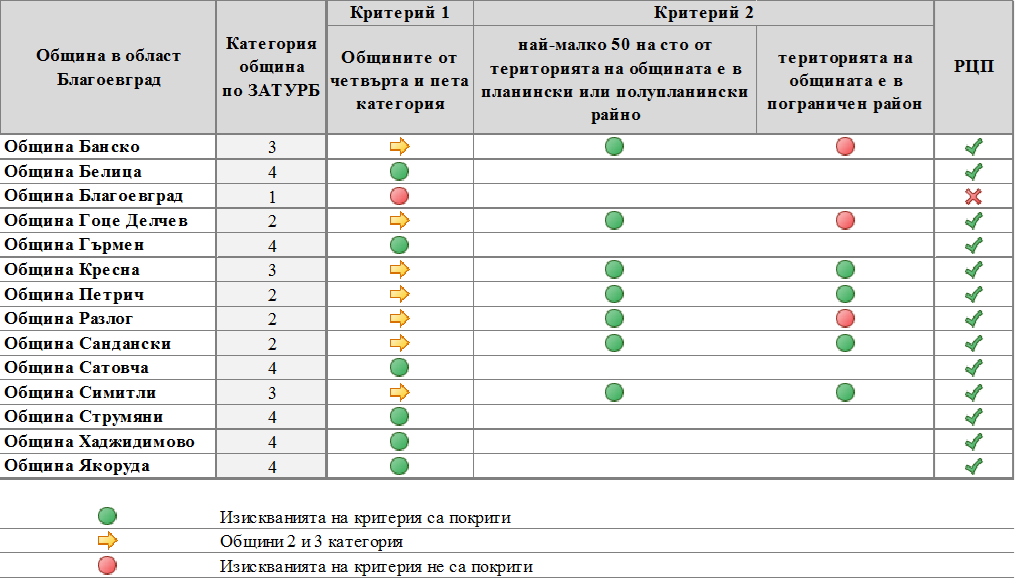 КРИТЕРИИ ЗА ОЦЕНКА НА ИЗПЪЛНЕНИЕТО НА СТРАТЕГИЯТА
Осигурено е съответствие между критериите за оценка и приоритети и мерки
Дефинирани са базови и целеви стойност на индикаторите 
Посочен е основния източник на информация
Намален е броя на индикаторите
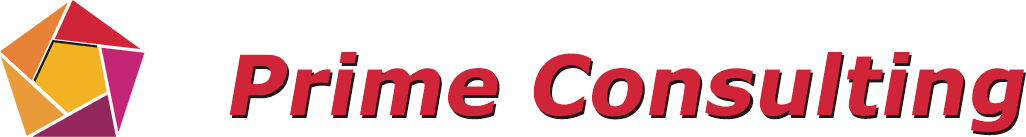 Благодаря за вниманието !
София 1202
ул. “Родопи” №68, ет. 3
тел.: +359 0887 905 205
vladislav@primebg.com
www.primebg.com